自動化專題設計	模擬吊重監控系統
指導老師：林宸生 教授
協助指導：陳佩綺 學姊
    學生：林宜盈
目錄
動機
目的
實驗儀器
影片
動機
XY Table 模擬吊重系統
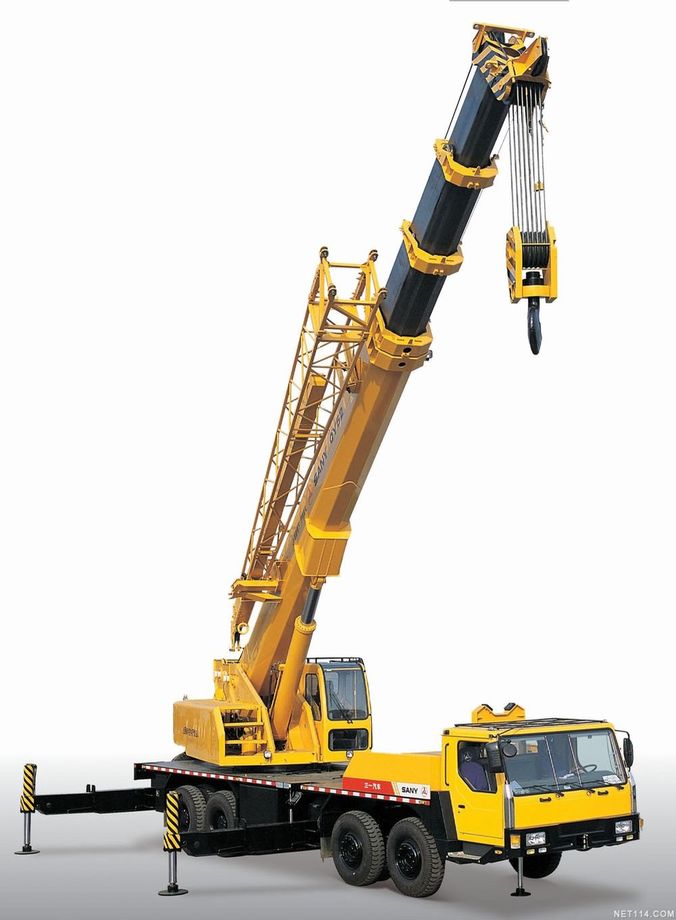 目的
利用XY Table跟伺服馬達結合
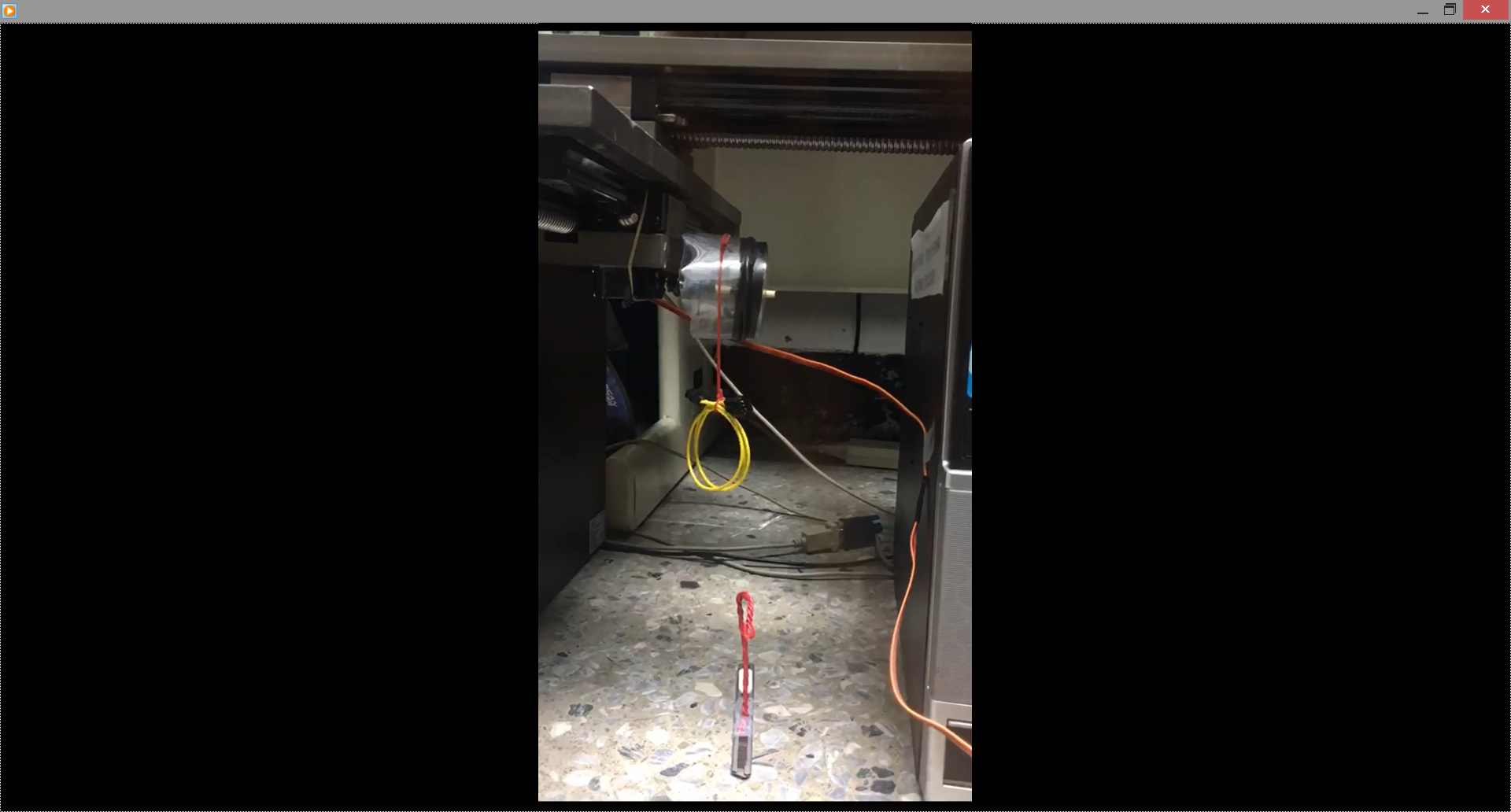 實驗儀器
微步進馬達驅動控制器
RS232 傳輸線
XY table
個人電腦 (含Borland C++ Builder 軟體)
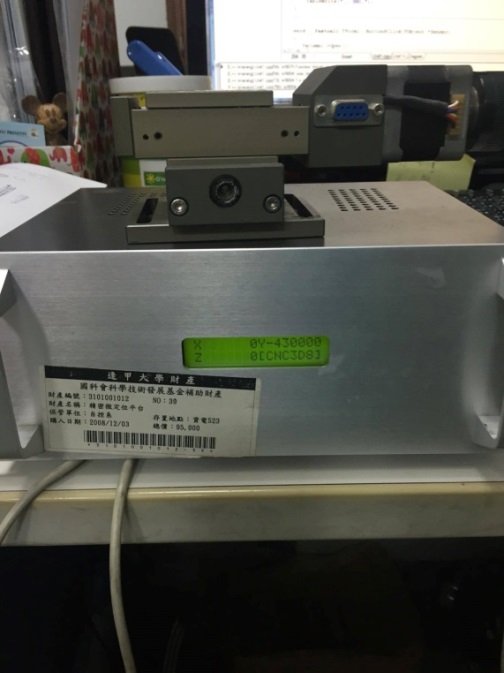 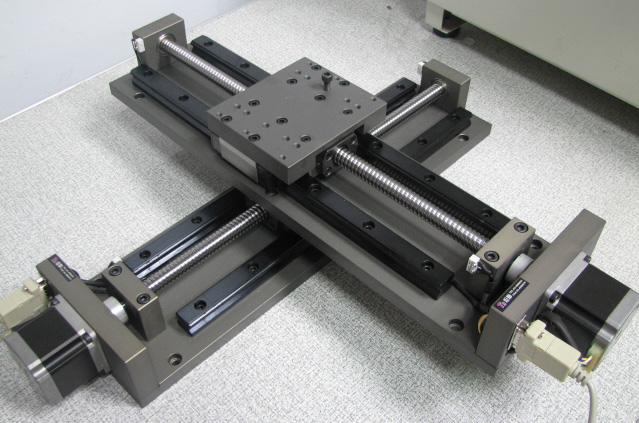 影片
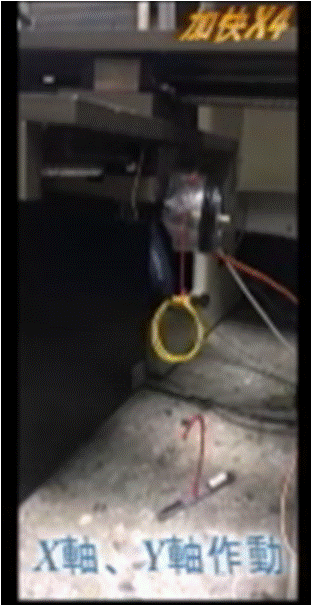 Q&A